1
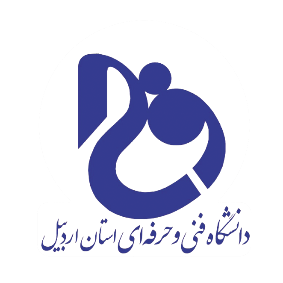 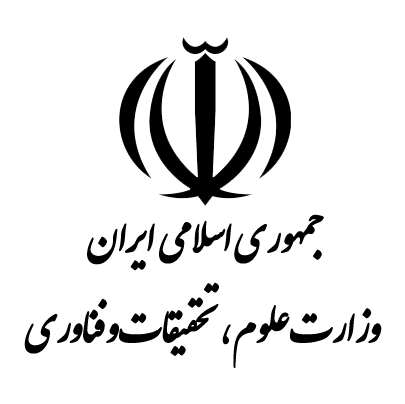 دانشگاه فنی و حرفه استان اردبیلبرنامه سازی پیشرفته
مدرس وحید مشمولی

کارشناس ارشد مهندسی نرم افزار کامپیوتر
برنامه سازی پیشرفته
جلسه سوم
اهداف جلسه : 
آشنایی با محیط Windows Form
تولید و اجرای نمونه برنامه های ساده 
آشنایی با دستورات شرطی
زمان تقریبی مطالعه : 30 دقیقه
دانشگاه فنی و حرفه ای رازی اردبیل                                                                                                  http://Mashmooli.ir
برنامه سازی پیشرفته ـ جلسه سوم
4
فهرست مطالب
آشنایی با ابزارهای ساده WindowsForm
کنترل TextBox
کنترل Label
کنترل Button 
نمونه مثال برنامه های ساده در C#
دستورات شرطی در C#
تعریف و استفاده از دستور IF
نمونه مثال برنامه های شرطی
دانشگاه فنی و حرفه ای رازی اردبیل                                                                                                  http://Mashmooli.ir
برنامه سازی پیشرفته ـ جلسه سوم
5
آشنایی با ابزارهای ساده WindowsForm
به طور معمول یک برنامه داده هایی را از کاربر دریافت نموده و پس از انجام پردازش روی آن، اطلاعات تولید شده را در حافظه ذخیره نموده و یا به کاربر نشان می دهد . 
این اصل در اغلب برنامه های تجاری حاکم بوده و روشهای متنوعی برای دریافت اطلاعات از کاربران و همچنین ذخیره سازی یا نمایش اطلاعات ، بوجود آمده است . 

در حالت کلی سه کنترل زیر برای پیاده سازی یک برنامه لازم و ضروری است : 
کنترل TextBox : برای دریافت ورودی از کاربر 
کنترل Label : برای نمایش خروجی به کاربر
کنترل Button : برای انجام پردازش
دانشگاه فنی و حرفه ای رازی اردبیل                                                                                                  http://Mashmooli.ir
برنامه سازی پیشرفته ـ جلسه سوم
6
کنترل TextBox
کنترل TextBox برای دریافت ورودی از کاربر بکار می رود . این کنترل دارای خصوصیتی بنام Text میباشد که محتویات TextBox را بصورت یک مقدار رشته ای (String) برمیگرداند. 
برای استفاده از عنصر TextBox به شکل زیر عمل می کنیم : 

شکل کلی :                           Text ; . TextBox = متغییر رشته ای

مثال : یک مقدار رشته ای را از ورودی خوانده و در متغیر S1 قرار دهید :
string   S1 = TextBox1.Text;
برای دریافت مقادیر عددی، باید پس از دریافت مقادیر، آنرا به یک مقدار عددی تبدیل نماییم . مثال : 
long   L1 = long.Parse (TextBox1.Text);
دانشگاه فنی و حرفه ای رازی اردبیل                                                                                                  http://Mashmooli.ir
برنامه سازی پیشرفته ـ جلسه سوم
7
کنترل Label
کنترل Label برای نمایش خروجی بکار می رود. این کنترل دارای خصوصیتی بنام Text میباشد که محتویات Label را بصورت یک مقدار رشته ای (String) حفظ می نماید. 
برای استفاده از عنصر Label به شکل زیر عمل می کنیم : 

شکل کلی :                              ; متغییر رشته ای = Text . Label

مثال : محتویات متغیر S1 را در خروجی نشان دهید :
Label1.Text = S1 ;
مثال : نام خود را در خروجی نشان دهید : 
Label1.Text = “AmirReza” ;
دانشگاه فنی و حرفه ای رازی اردبیل                                                                                                  http://Mashmooli.ir
برنامه سازی پیشرفته ـ جلسه سوم
8
کنترل Button
کنترل Button جهت اجرای دستورات با اشاره موس بکار می رود. این کنترل رویدادهای مختلفی است که برای هر یک میتوان بصورت جداگانه دستورات اجرایی نوشت .
با دوبار کلیک نمودن روی کنترل Button ، رویداد click مرتبط با آن بصورت خودکار ایجاد شده و می توان دستورات مورد نیاز را در آن قرار داد . 

private void button1_Click(object sender, EventArgs e)
{
محل قرار گیری دستورات 
}

لازم به ذکر است که در C# دستورات در محدوده {  } قرار میگیرند و خارج از آن نباید دستوری نوشت .
دانشگاه فنی و حرفه ای رازی اردبیل                                                                                                  http://Mashmooli.ir
برنامه سازی پیشرفته ـ جلسه سوم
9
نمونه مثال برنامه های ساده در C#
مثال 1 : برنامه ای بنویسید که 2 عدد را از ورودی خوانده و حاصل جمع آنها را نشان دهد :
long a = long.Parse(textBox1.Text);
long b = long.Parse(textBox2.Text);
long c = a + b;
lblResult.Text = c.ToString();
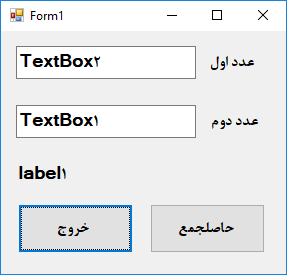 « انجام کار عملی »
دانشگاه فنی و حرفه ای رازی اردبیل                                                                                                  http://Mashmooli.ir
برنامه سازی پیشرفته ـ جلسه سوم
10
نمونه مثال برنامه های ساده در C#
مثال 2 : برنامه ای بنویسید که دو عدد را به عنوان طول و عرض مستطیل خوانده سپس محیط و مساحت مستطیل را محاسبه نماید؟
long a = long.Parse(textBox1.Text);

long b = long.Parse(textBox2.Text);

long Mohit = ( a + b ) *2;

long Masahat = a * b;

lbl1.Text = Mohit.ToString();

lbl2.Text = Masahat.ToString();
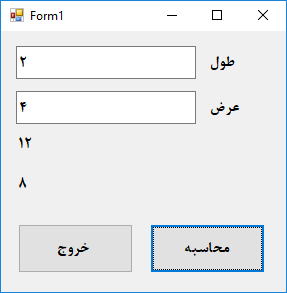 « انجام کار عملی »
دانشگاه فنی و حرفه ای رازی اردبیل                                                                                                  http://Mashmooli.ir
برنامه سازی پیشرفته ـ جلسه سوم
11
نمونه مثال برنامه های ساده در C#
مثال 3 : برنامه ای بنویسید که عددی را به عنوان شعاع دایره خوانده و سپس محیط و مساحت دایره را محاسبه نماید؟
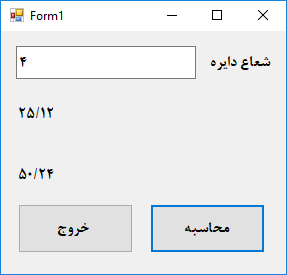 double r = double.Parse(textBox1.Text);

double Mohit = r * 2 * 3.14;

double Masahat = r * r * 3.14;

lbl1.Text = Mohit.ToString();

lbl2.Text = Masahat.ToString();
« انجام کار عملی »
دانشگاه فنی و حرفه ای رازی اردبیل                                                                                                  http://Mashmooli.ir
برنامه سازی پیشرفته ـ جلسه سوم
12
دستورات شرطی در C#
در هنگام اجرای برنامه در C# ، هر دستور یکبار توسط کامپایلر اجرا می گردد. با استفاده از دستورات شرطی، می توان اجرای برخی از دستورات را محدود کرد. بعبارت دیگر دستورات شرطی اجرا یا عدم اجرای برخی از دستورات را تعیین می نمایند . 

در C# دستورات شرطی عبارتند از : 
دستور IF 
دستور Switch
دانشگاه فنی و حرفه ای رازی اردبیل                                                                                                  http://Mashmooli.ir
برنامه سازی پیشرفته ـ جلسه سوم
13
تعریف و استفاده از دستور IF
ساده ترین حالت دستورات شرطی که تقریبا در تمامی زبان های برنامه نویسی وجود دارد، دستور IF می باشد . این دستور با بررسی یک عبارت شرطی، در صورت صحیح بودن آن یک مجموعه از دستورات و در صورت غلط بودن آن مجموعه دیگری از دستورات را اجرا می نماید.

برای دستور IF چندین حالت وجود دارد: 
حالت اول : دستور IF تنها یک دستور برای اجرا در زمان صحیح بودن عبارت شرطی را داشته باشد و برای غلط بودن عبارت شرطی ، هیچ دستوری نداشته باشد.
حالت دوم : دستور IF تنها یک دستور برای اجرا در زمان صحیح بودن و یک دستور دیگر برای اجرا در زمان غلط بودن عبارت شرطی داشته باشد.
حالت سوم : دستور IF مجموعه ای از دستورات برای اجرا در زمان صحیح بودن عبارت شرطی داشته باشد 
حالت چهارم : دستور IF مجموعه ای از دستورات برای اجرا در زمان صحیح بودن عبارت شرطی و مجموعه دیگری از دستورات برای اجرا در زمان صحیح نبودن عبارت شرطی داشته باشد . 
حالت پنجم : دستور IF بیش از یک عبارت شرطی و چندین مجموعه دستور العمل برای حالتهای مختلف داشته باشد. 
در ادامه ، حالتهای گفته شده بررسی خواهند شد
دانشگاه فنی و حرفه ای رازی اردبیل                                                                                                  http://Mashmooli.ir
برنامه سازی پیشرفته ـ جلسه سوم
14
تعریف و استفاده از دستور IF
حالت اول : 
در این حالت فرض می کنیم تنها یک دستور داریم و می خواهیم در صورت صحیح بودن یک عبارت شرطی، آن دستور اجرا گردد. 

شکل کلی :                                   ; دستور ( عبارت شرطی ) if

مثال : در دستور زیر اگر مقدار متغیر a برابر 1 باشد، نام دانشجو در Label نشان داده خواهد شد. 
if (a = = 1) lbl1.Text = “AmirReza” ;
دانشگاه فنی و حرفه ای رازی اردبیل                                                                                                  http://Mashmooli.ir
برنامه سازی پیشرفته ـ جلسه سوم
15
تعریف و استفاده از دستور IF
حالت دوم : 
در این حالت فرض می کنیم تنها یک دستور برای صحیح بودن عبارت شرطی و یک دستور دیگر برای غلط بودن آن وجود دارد.

شکل کلی :    ; دستور غلط بودن شرط else ; دستور صحیح بودن شرط ( عبارت شرطی ) if

مثال : در دستور زیر اگر مقدار متغیر a برابر 1 باشد، کلمه صحیح و برابر 1 نباشد کلمه غلط نشان داده خواهد شد . 
if (a = = 1) lbl1.Text = ”صحیح” ;  else   lbl1.Text = “غلط” ;
دانشگاه فنی و حرفه ای رازی اردبیل                                                                                                  http://Mashmooli.ir
برنامه سازی پیشرفته ـ جلسه سوم
16
تعریف و استفاده از دستور IF
حالت سوم  : 
در صورتیکه تعداد دستورات محدود شده به عبارت شرطی، بیش از یک دستور باشد (مجموعه ای از دستورات)، از این حالت استفاده می کنیم. 

شکل کلی :                                            ( عبارت شرطی ) if
{
مجموعه دستورات محدود به شرط
}
مثال : در دستور زیر اگر مقدار متغیر a برابر 1 باشد، توان دوم متغیر a محاسبه شده و نشان داده خواهد شد. 
if (a = = 1)
{
     a = a * a;
     lbl1.Text = a.ToString();
}
دانشگاه فنی و حرفه ای رازی اردبیل                                                                                                  http://Mashmooli.ir
برنامه سازی پیشرفته ـ جلسه سوم
17
تعریف و استفاده از دستور IF
حالت چهارم : 
در صورتیکه برای حالت صحیح بودن و غلط بودن عبارت شرطی ، مجموعه ای از دستورات متفاوت داشته باشیم ، از حالت چهارم IF استفاده می کنیم .
شکل کلی :                                ( عبارت شرطی ) if
{
مجموعه دستورات درصورت صحیح بودن شرط
}
else
{
مجموعه دستورات درصورت غلط بودن شرط
}
مثال : برنامه ای که اگر مقدار a برابر 1 باشد توان دوم آن و درغیر اینصورت توان سوم آنرا نشان دهد.

if (a = = 1)
{
      a = a * a;
      lbl1.Text = a.ToString();
}
else
{
      a = a * a * a;
      lbl1.Text = a.ToString();
}
دانشگاه فنی و حرفه ای رازی اردبیل                                                                                                  http://Mashmooli.ir
برنامه سازی پیشرفته ـ جلسه سوم
18
تعریف و استفاده از دستور IF
حالت پنجم : 
در صورتیکه بیش از یک عبارت شرطی را بخواهیم بررسی کنیم، دستور IF را به شکل زیر می نویسیم.
شکل کلی :                                ( عبارت شرطی ) if
{
مجموعه دستورات
}
else if ( عبارت شرطی دوم  )
{
مجموعه دستورات
}
مثال : برنامه ای که اگر مقدار a برابر 1 باشد توان دوم آن و اگر برابر 2 باشد توان سوم آنرا نشان دهد.

if (a = = 1)
{
      a = a * a;
      lbl1.Text = a.ToString();
}
else if (a = = 2)
{
      a = a * a * a;
      lbl1.Text = a.ToString();
}
دانشگاه فنی و حرفه ای رازی اردبیل                                                                                                  http://Mashmooli.ir
برنامه سازی پیشرفته ـ جلسه سوم
19
نمونه مثال برنامه های شرطی
مثال 4 : برنامه ای بنویسید که 2 عدد از ورودی خوانده و مقدار بزرگتر را نشان دهد.
long a = long.Parse(textBox1.Text);

long b = long.Parse(textBox2.Text);

if (a > b)

     lblResult.Text = a.ToString();

else

     lblResult.Text = b.ToString();
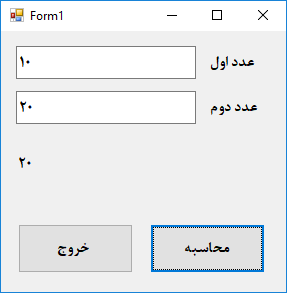 « انجام کار عملی »
دانشگاه فنی و حرفه ای رازی اردبیل                                                                                                  http://Mashmooli.ir
برنامه سازی پیشرفته ـ جلسه سوم
20
نمونه مثال برنامه های شرطی
مثال 5 : برنامه ای بنویسید که عددی را از ورودی خوانده و تعیین کند زوج است یا فرد.
long a = long.Parse(textBox1.Text);

long b = a % 2;

if (b = = 1)

     lblResult.Text = “ زوج ” ;

else

     lblResult.Text = “ فرد “ ;
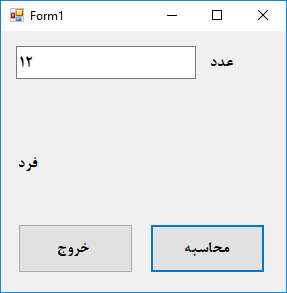 « انجام کار عملی »
دانشگاه فنی و حرفه ای رازی اردبیل                                                                                                  http://Mashmooli.ir
برنامه سازی پیشرفته ـ جلسه سوم
21
تمرین برای جلسه بعد
تمرین 1 : برنامه ای بنویسید که 2 عدد از ورودی خوانده و حاصل ضرب دو عدد را در یکدیگر محاسبه نموده و نشان دهد . 

تمرین 2 : برنامه ای بنویسید که قاعده و ارتفاع یک مثلث قائم الزاویه را خوانده و اندازه وتر آنرا تعیین نماید. 

تمرین 3 : برنامه ای بنویسید عددی را از ورودی خوانده و تعیین کند که آیا عدد بزرگتر از 10 است یا خیر ؟ 

تمرین 4 : برنامه ای بنویسید که عددی را از ورودی خوانده و تعیین کند که آیا بر 5 بخشپذیر است یا خیر ؟ 

تمرین 5 : برنامه ای بنویسید که عددی را از ورودی خوانده و تعیین کند آیا عدد سه رقمی است یا خیر ؟


لطفا تمرینات خواسته شده را مطابق مدت زمان تعیین شده 
و توضیح درج شده در کانال آموزشی، ارسال نمایید.
دانشگاه فنی و حرفه ای رازی اردبیل                                                                                                  http://Mashmooli.ir
برنامه سازی پیشرفته ـ جلسه سوم
22
مباحث جلسه آتی
برای فهم بهتر مطالبی که در فصل آینده بحث خواهند گردید ، بهتر از مطالب زیر مطالعه گردند. 

  دستور Switch
  آشنایی با رویدادها 
  آشنایی با روشهای کنترل خطا
دانشگاه فنی و حرفه ای رازی اردبیل                                                                                                  http://Mashmooli.ir
برنامه سازی پیشرفته ـ جلسه سوم
23
از توجه شما سپاسگذاریم 

پایان
دانشگاه فنی و حرفه ای رازی اردبیل                                                                                                  http://Mashmooli.ir